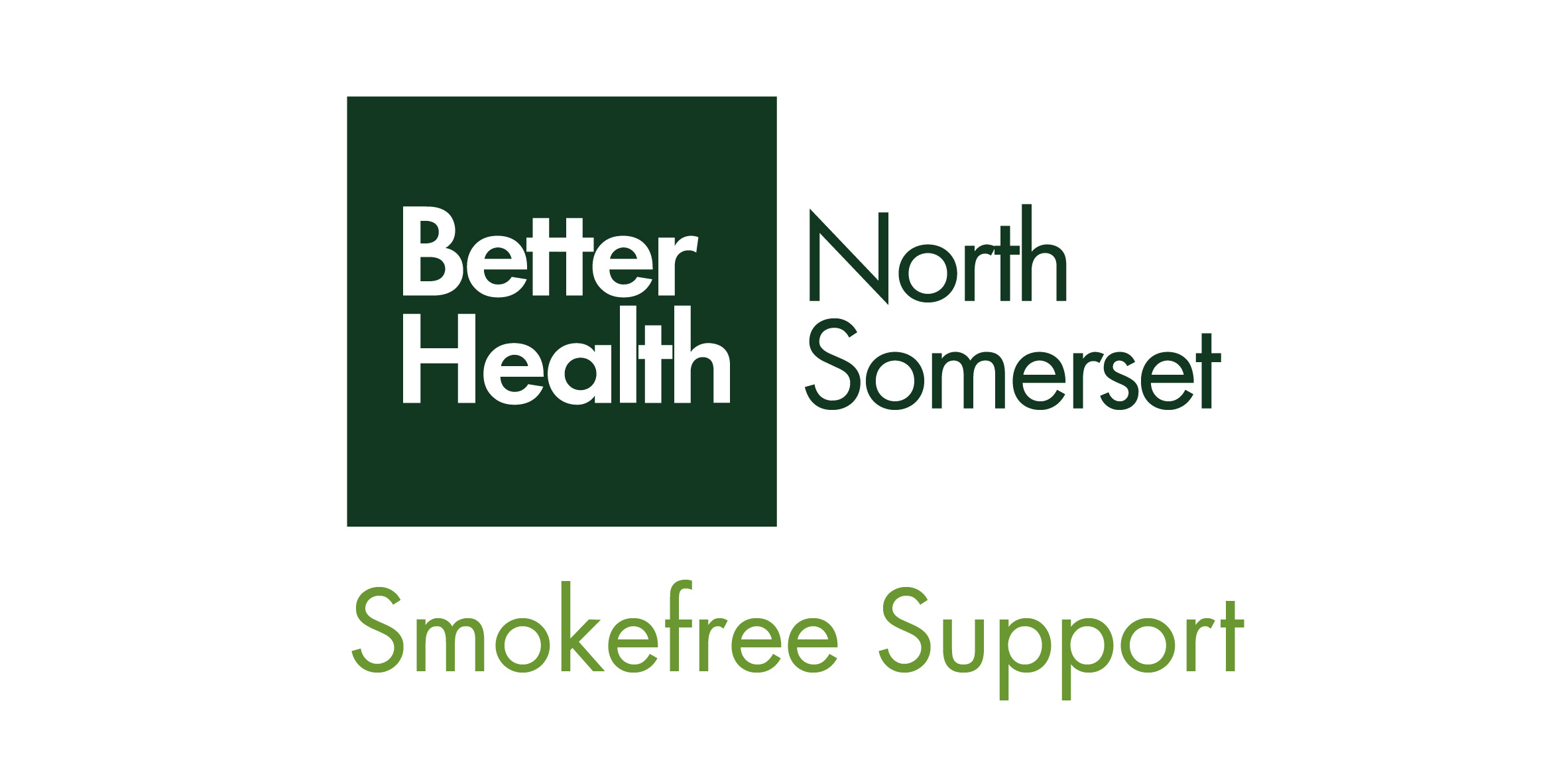 Certificate of Achievement
This certificate certifies that ..................................... has received support to stop smoking and  
has been smokefree since .................................................................
 		

Well done!


                             
	  Hayley Martin
Certified Stop Smoking Practitioner
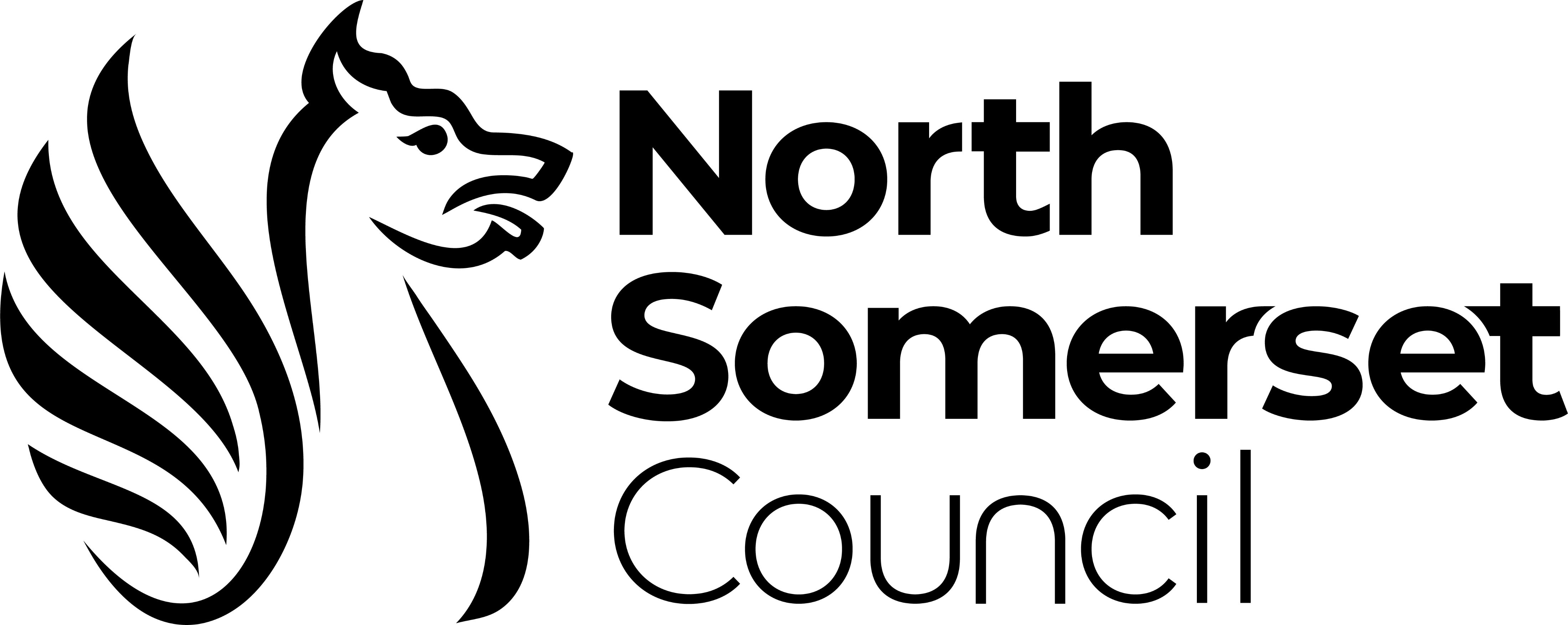